Dr. S. SEYADALI FATHIMA   
Assistant Professor
Department of Mathematics
NUMERICAL ANALYSIS
III YEAR B.Sc MATHS
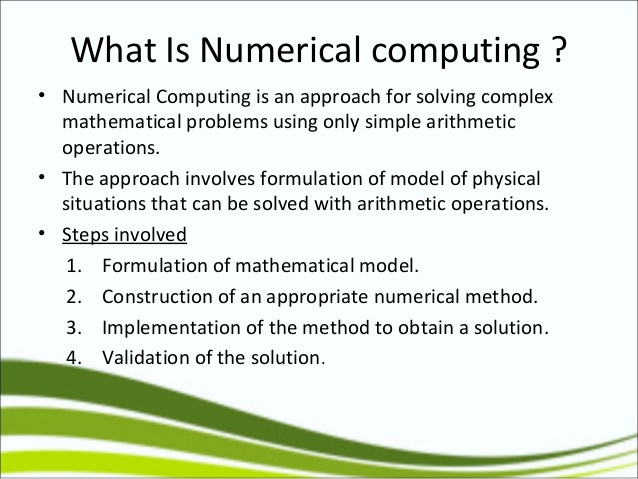 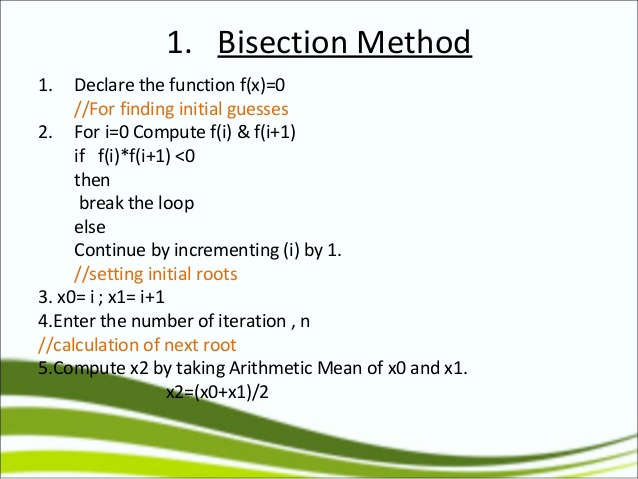 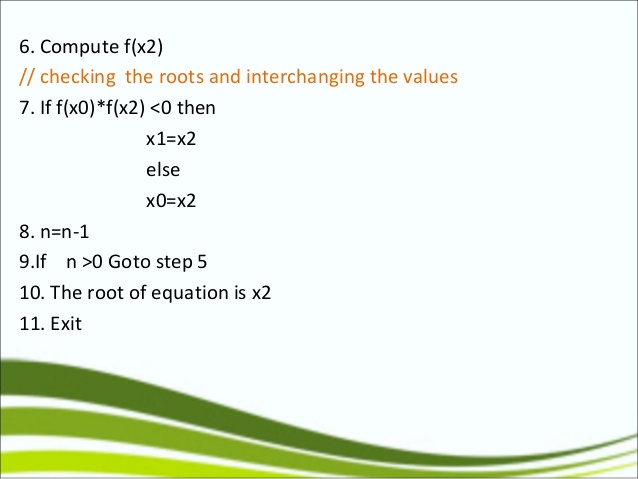 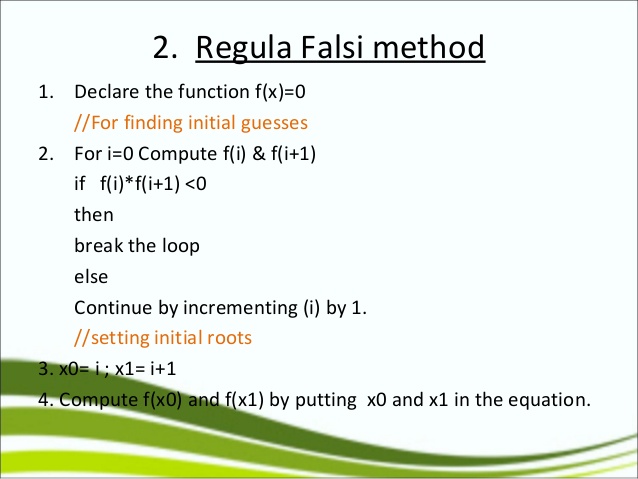 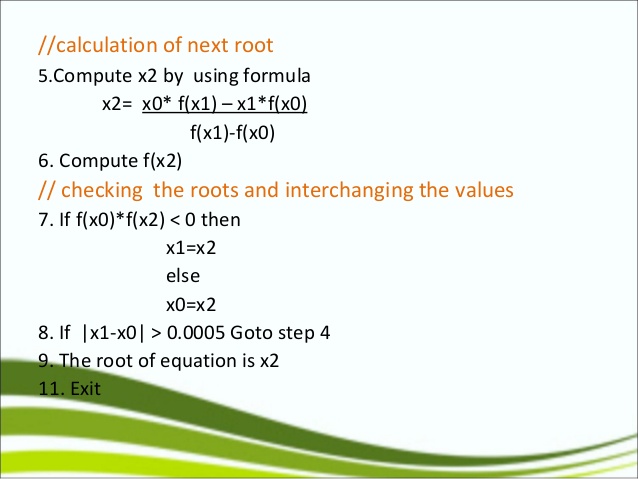 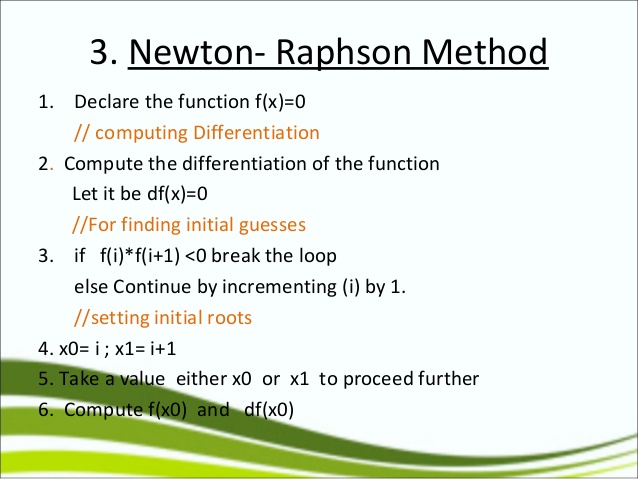 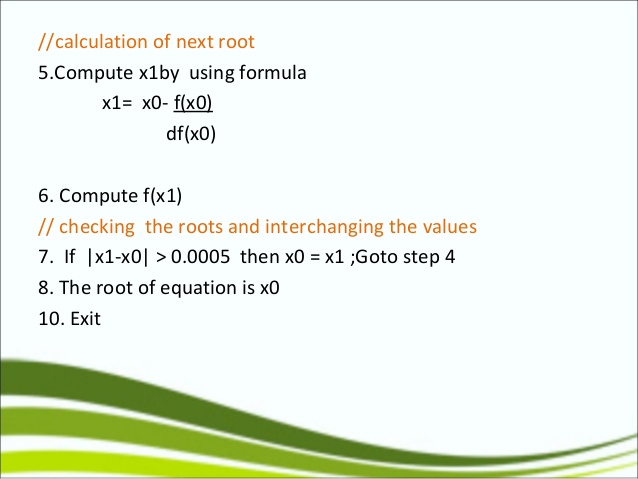 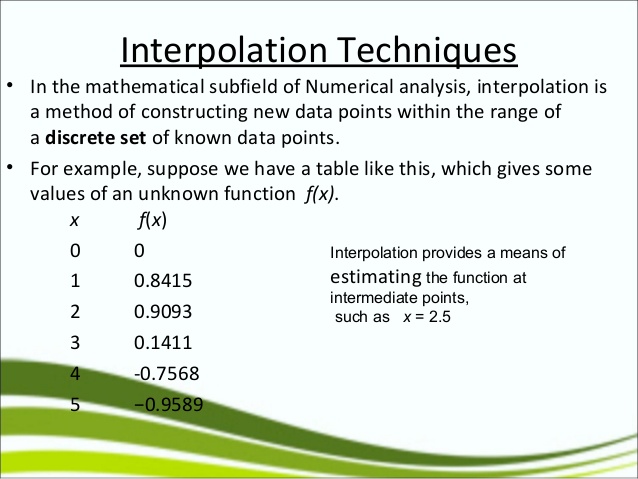 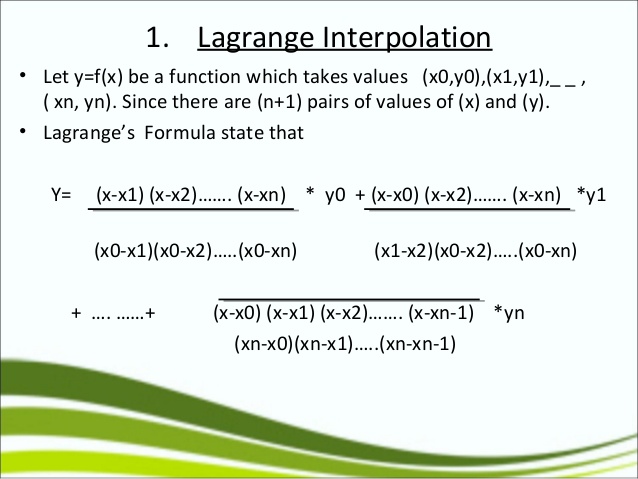 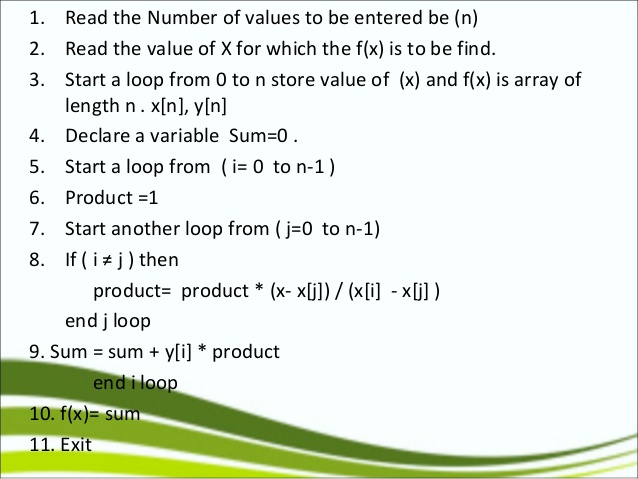 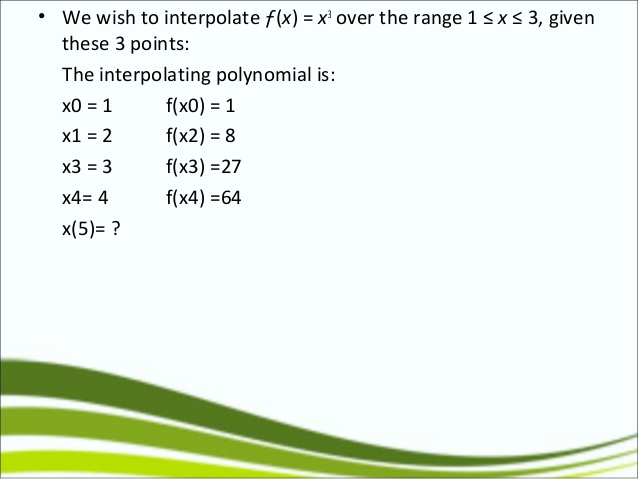 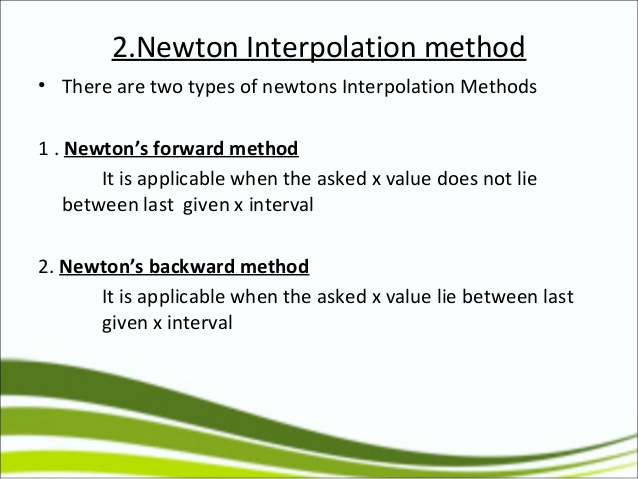 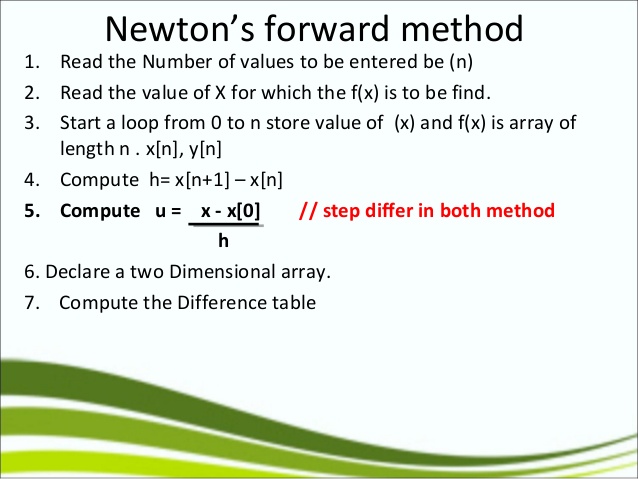 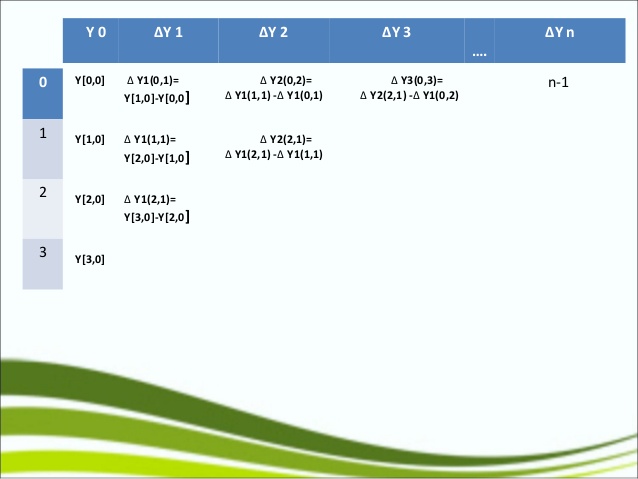 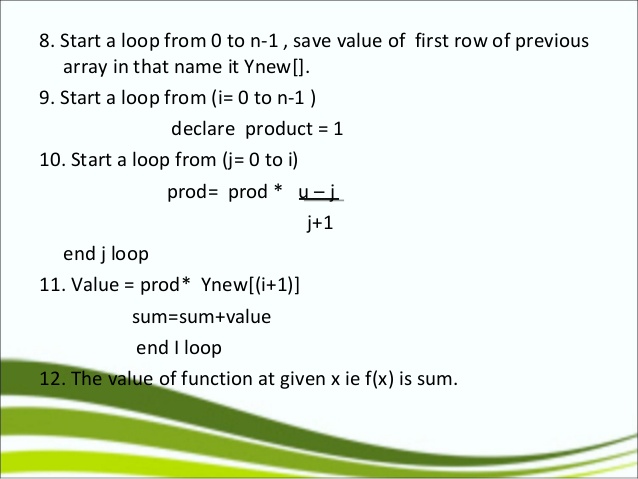 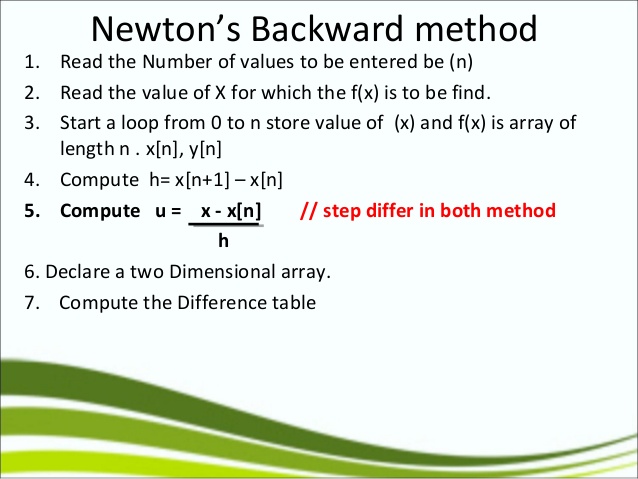 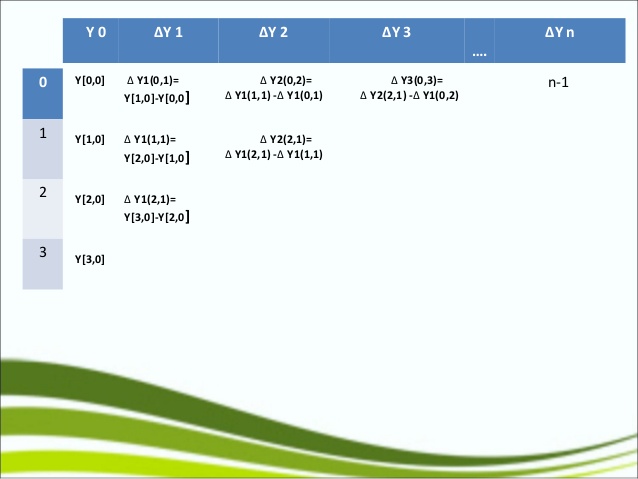 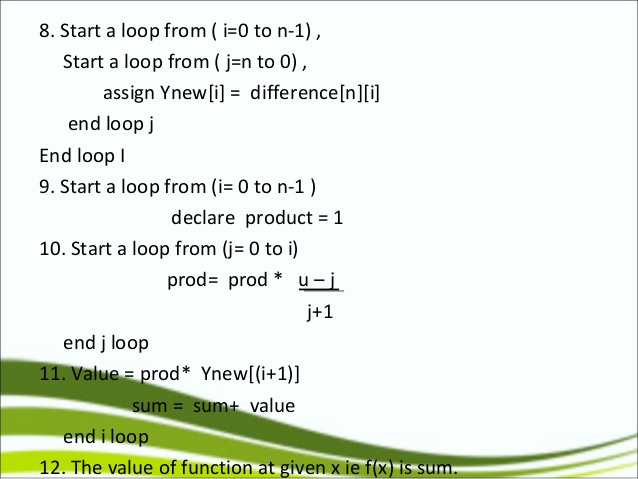 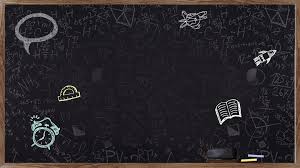 Thank you
Thank you
Thank                               you